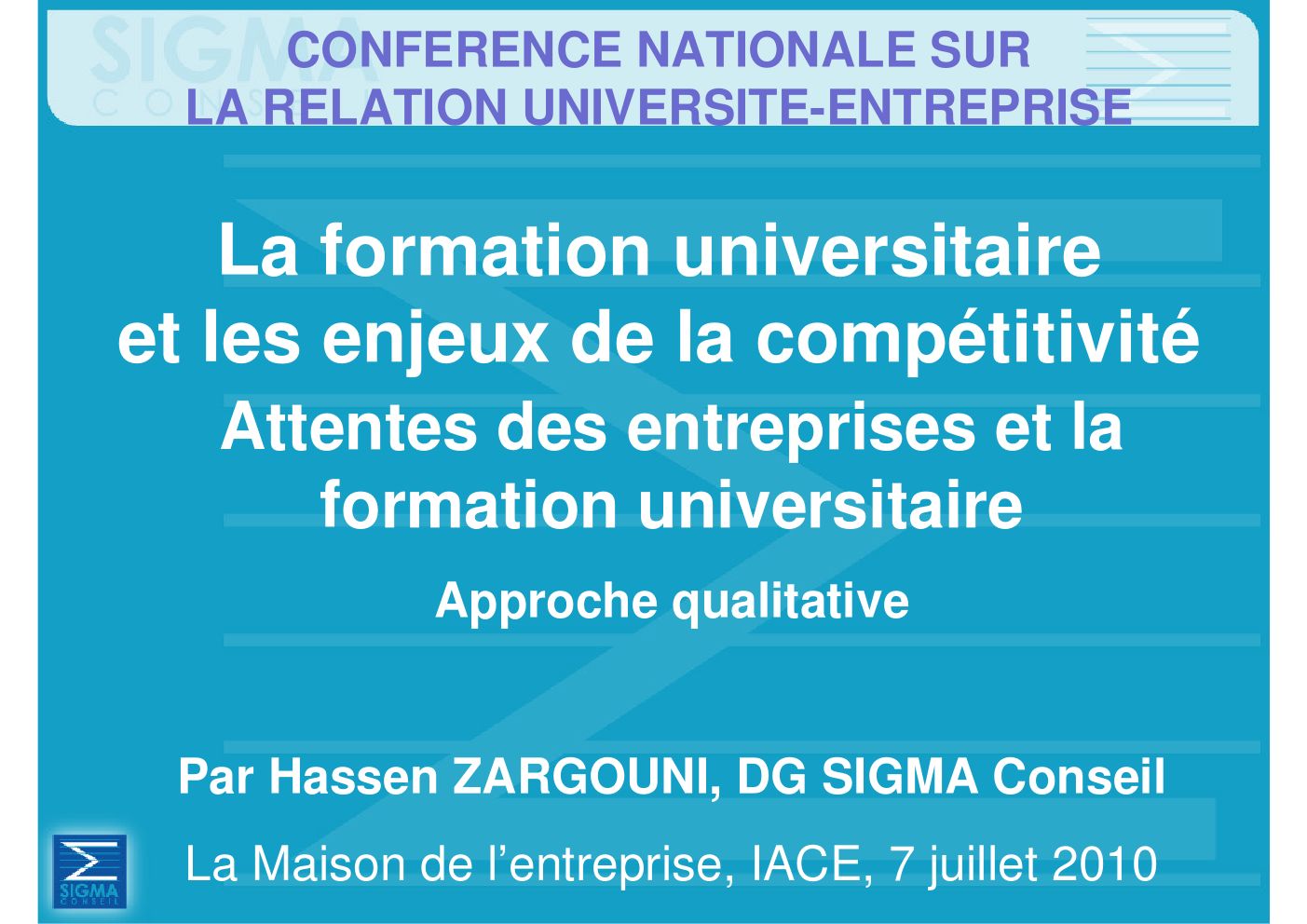 L’Enseignement Supérieur, l’Entreprise et l’Employabilité
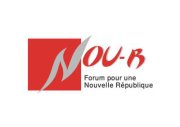 NOVOTEL TUNIS, 5 mai 2012
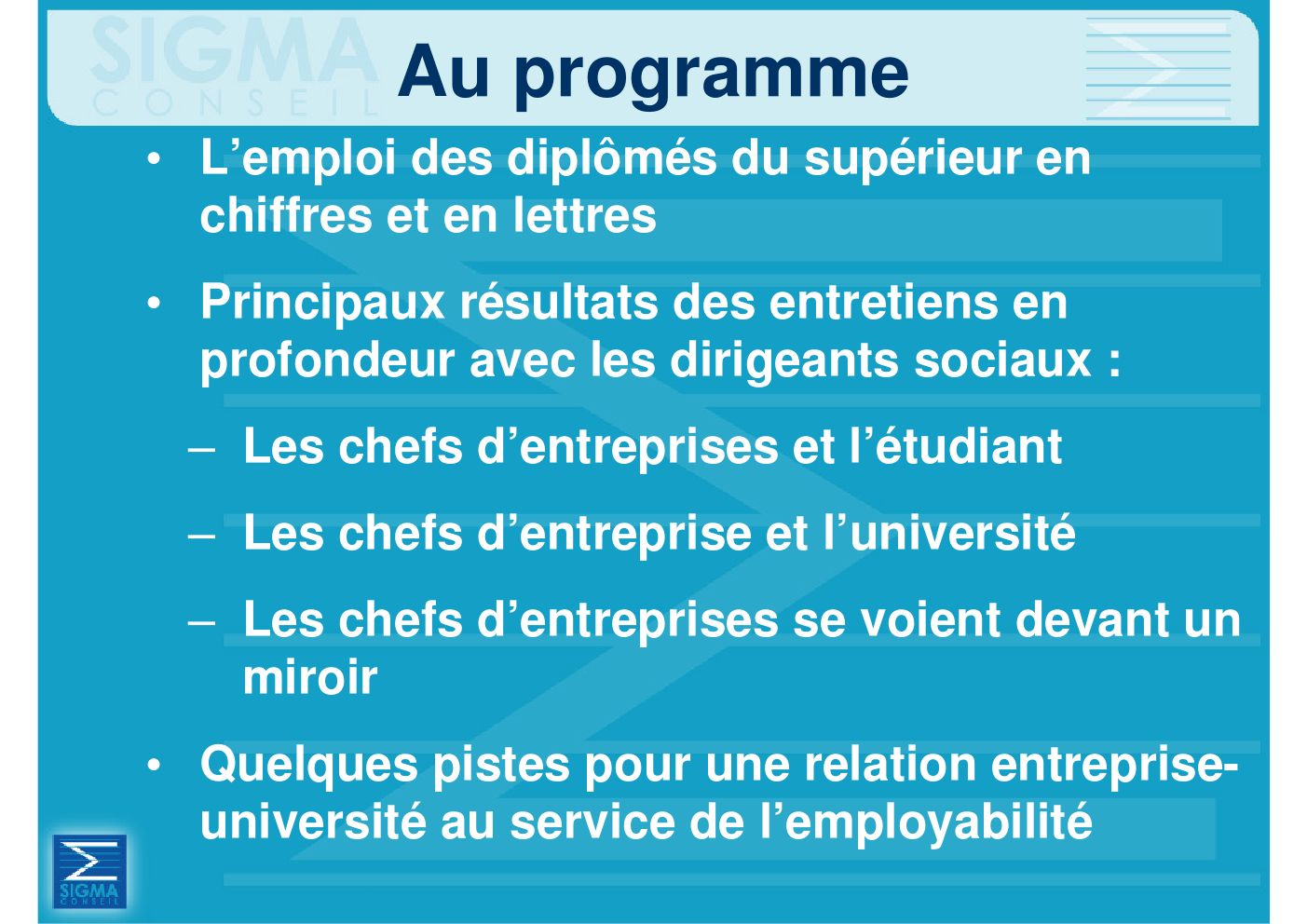 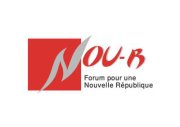 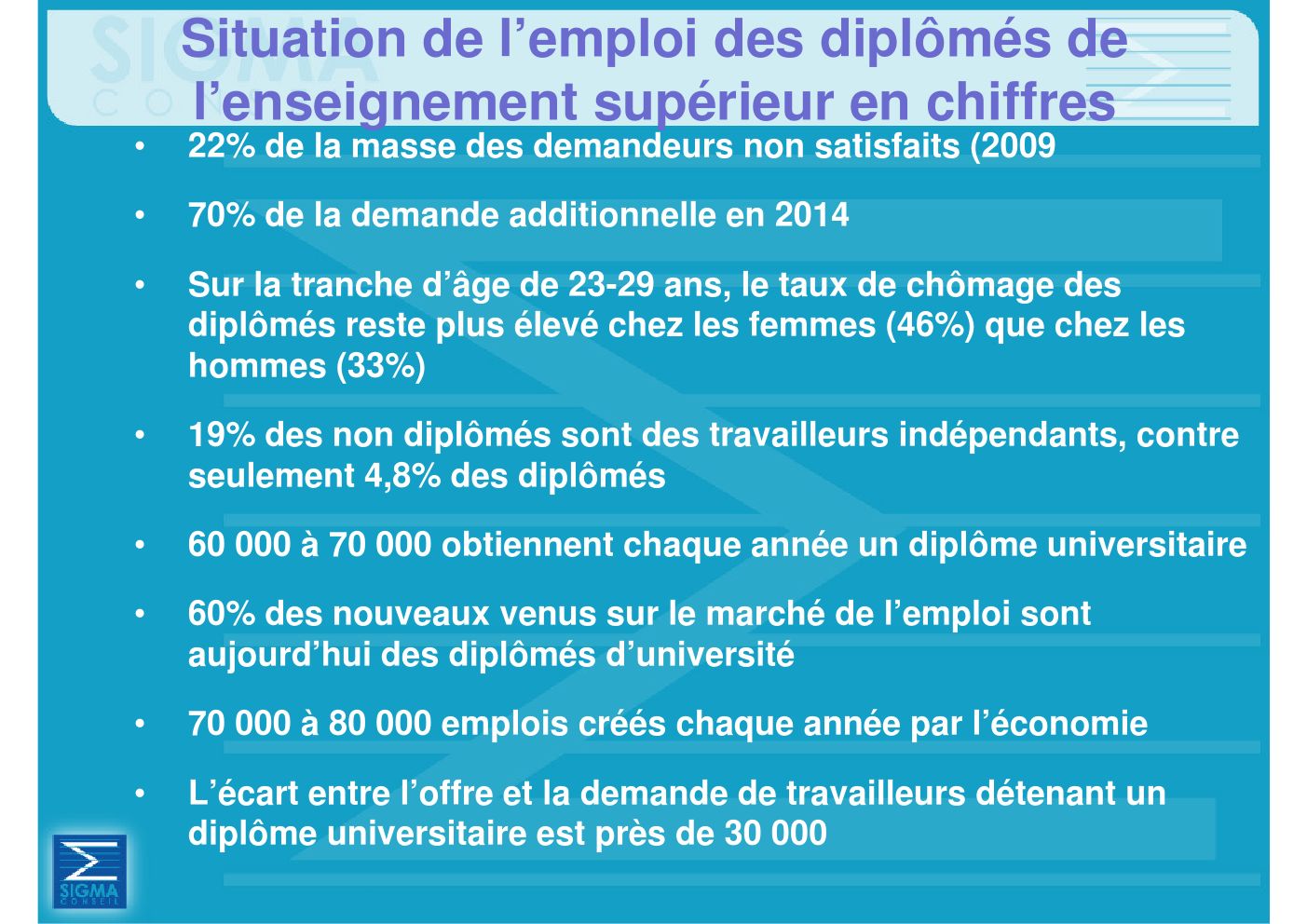 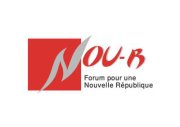 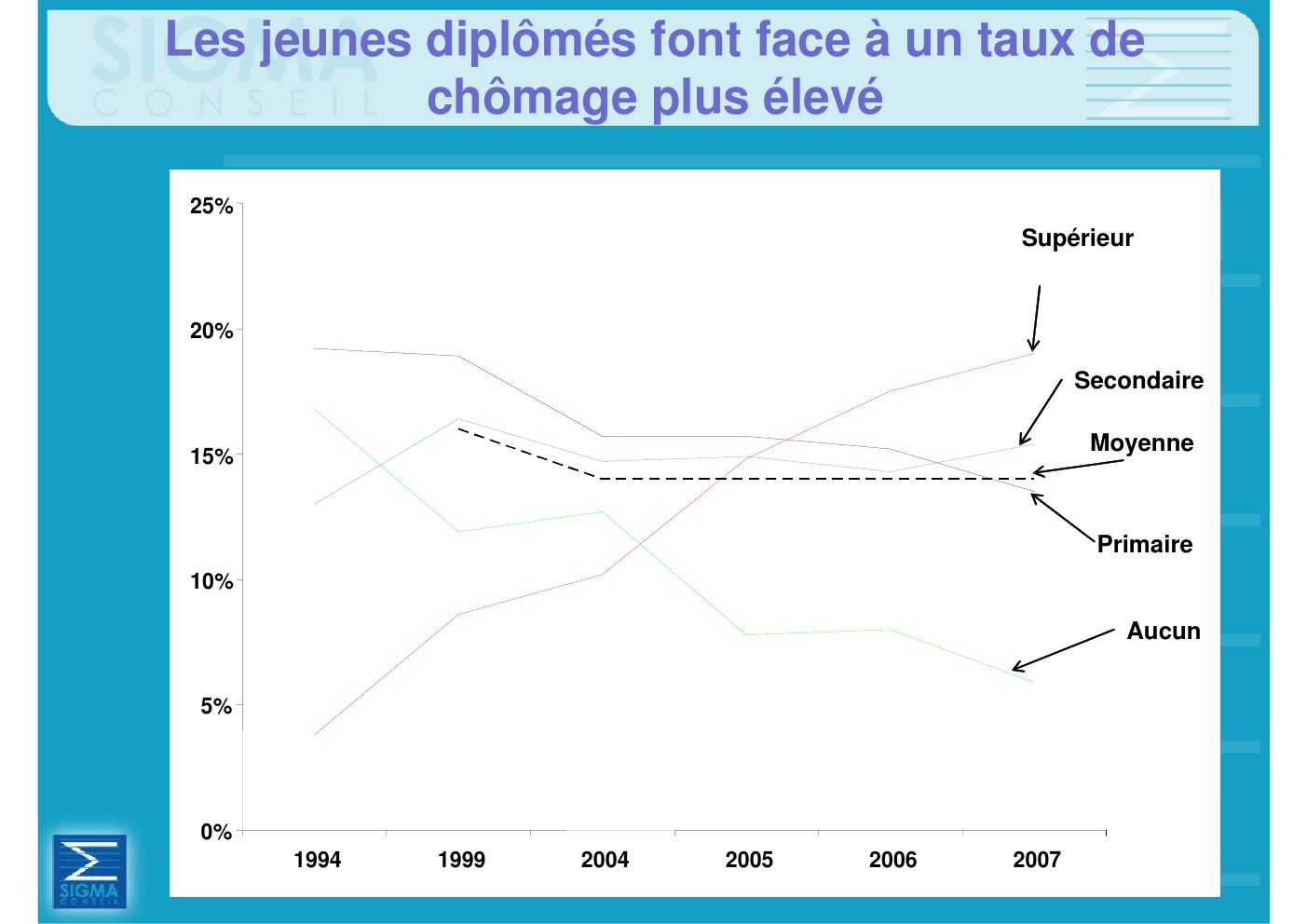 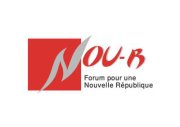 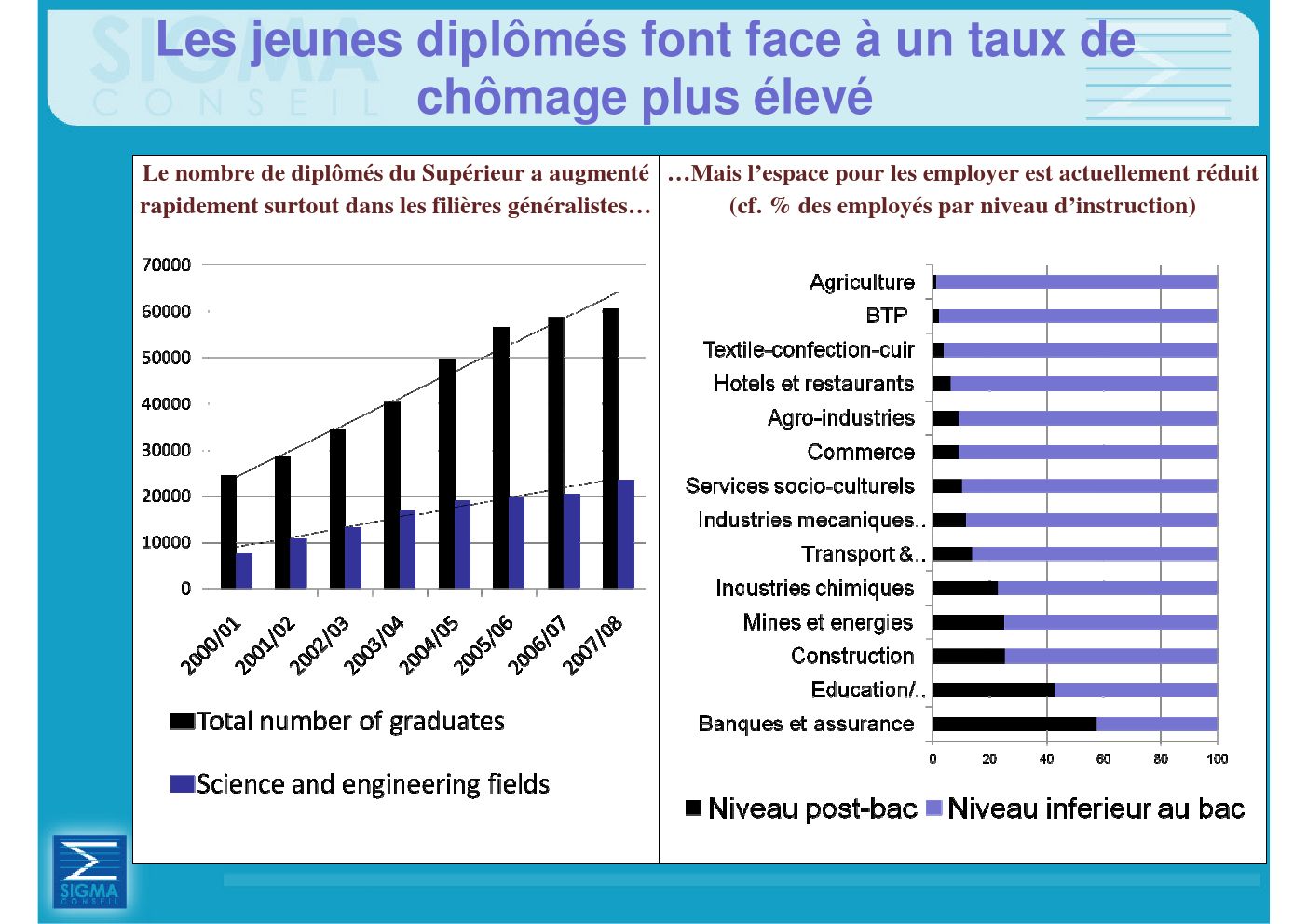 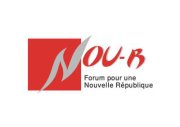 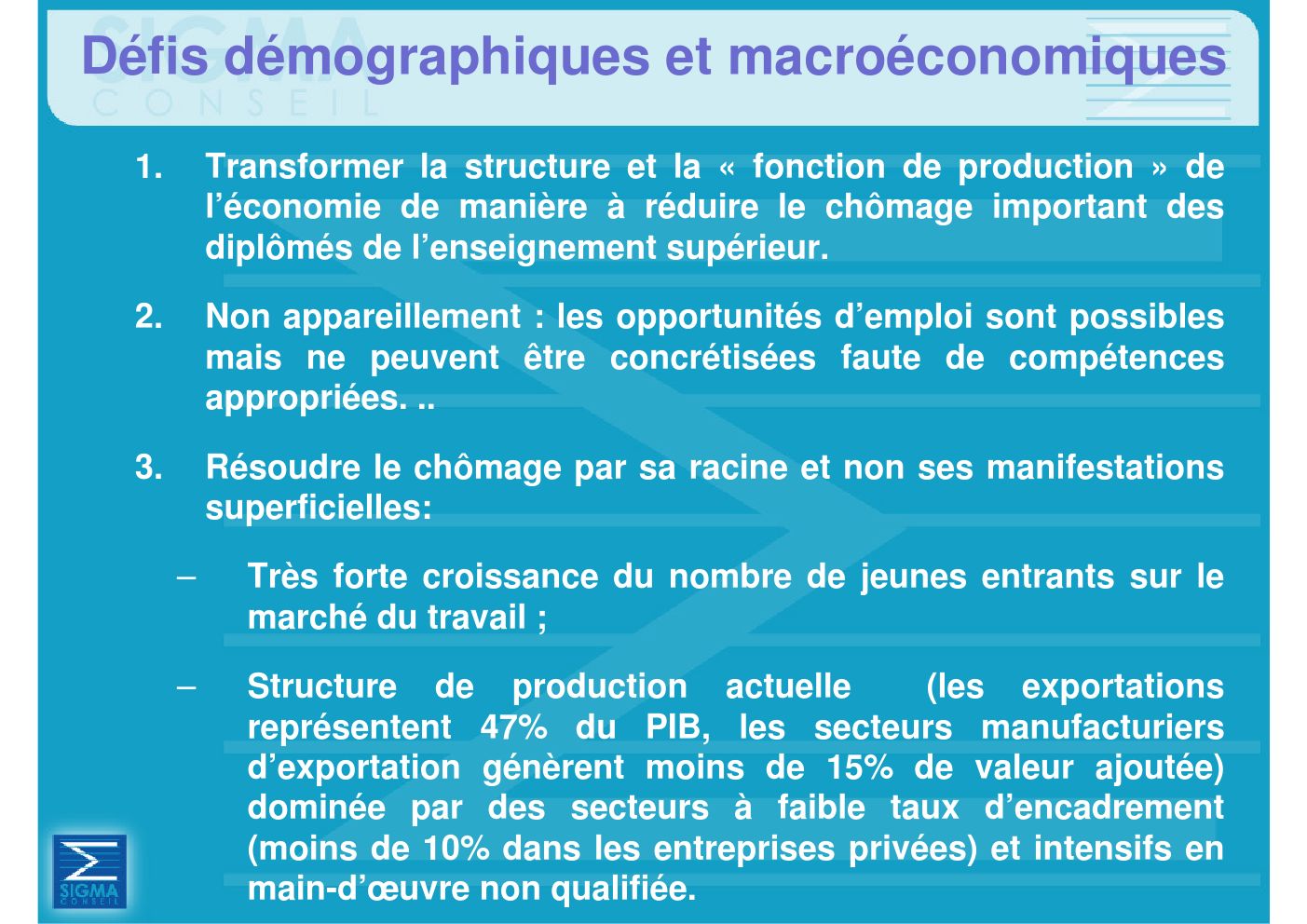 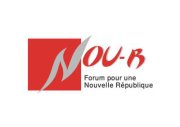 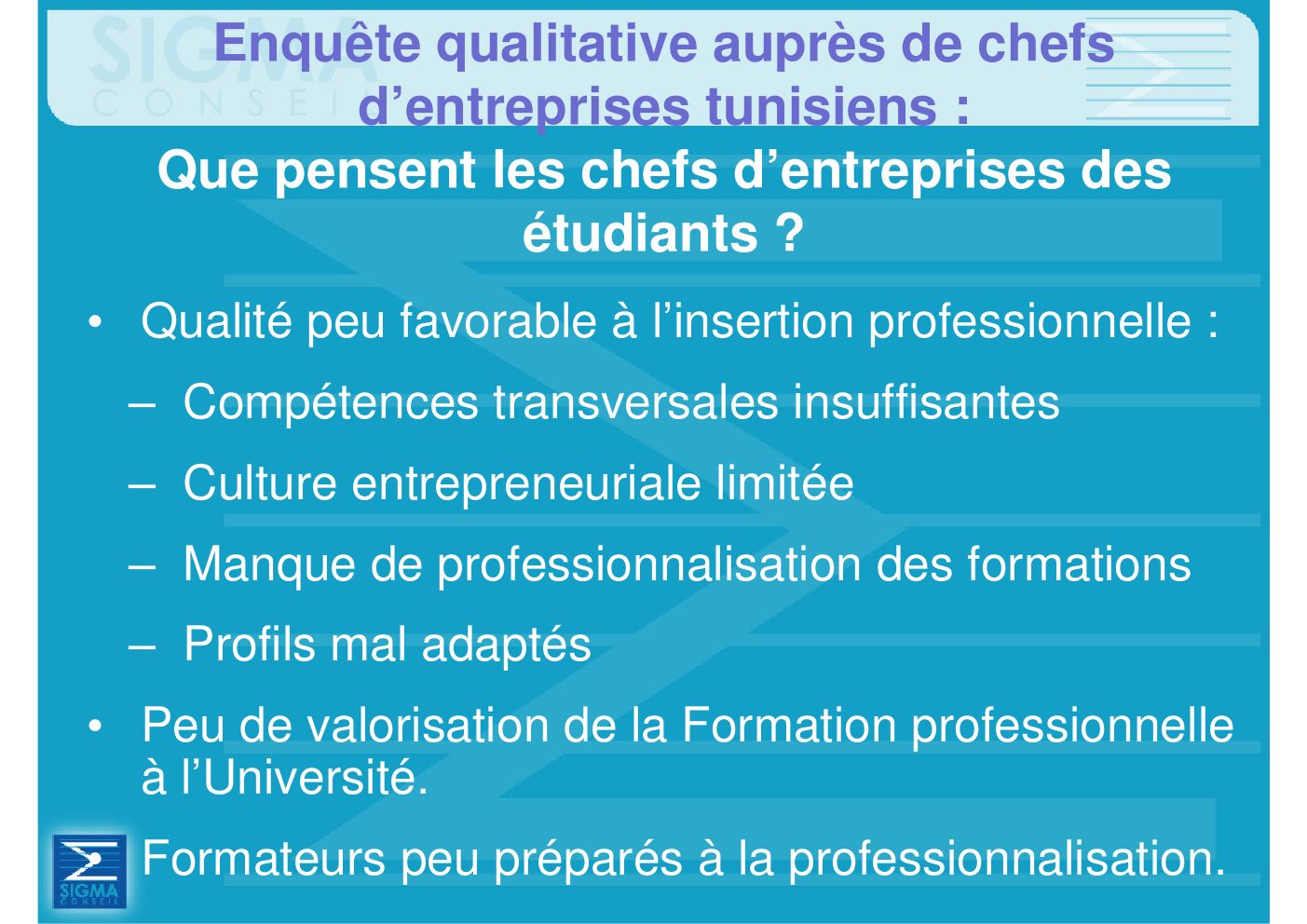 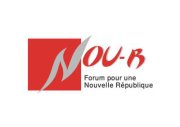 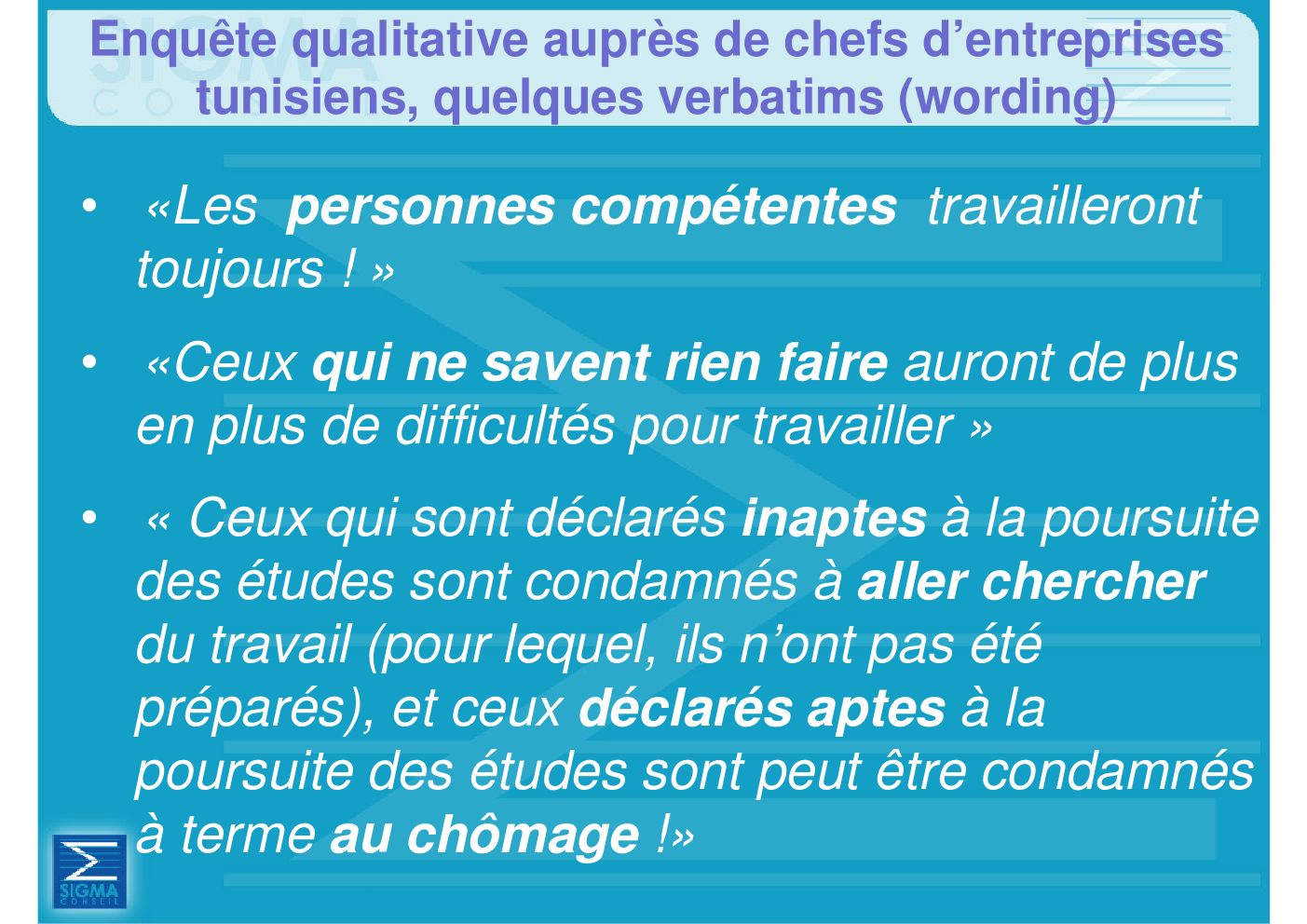 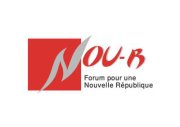 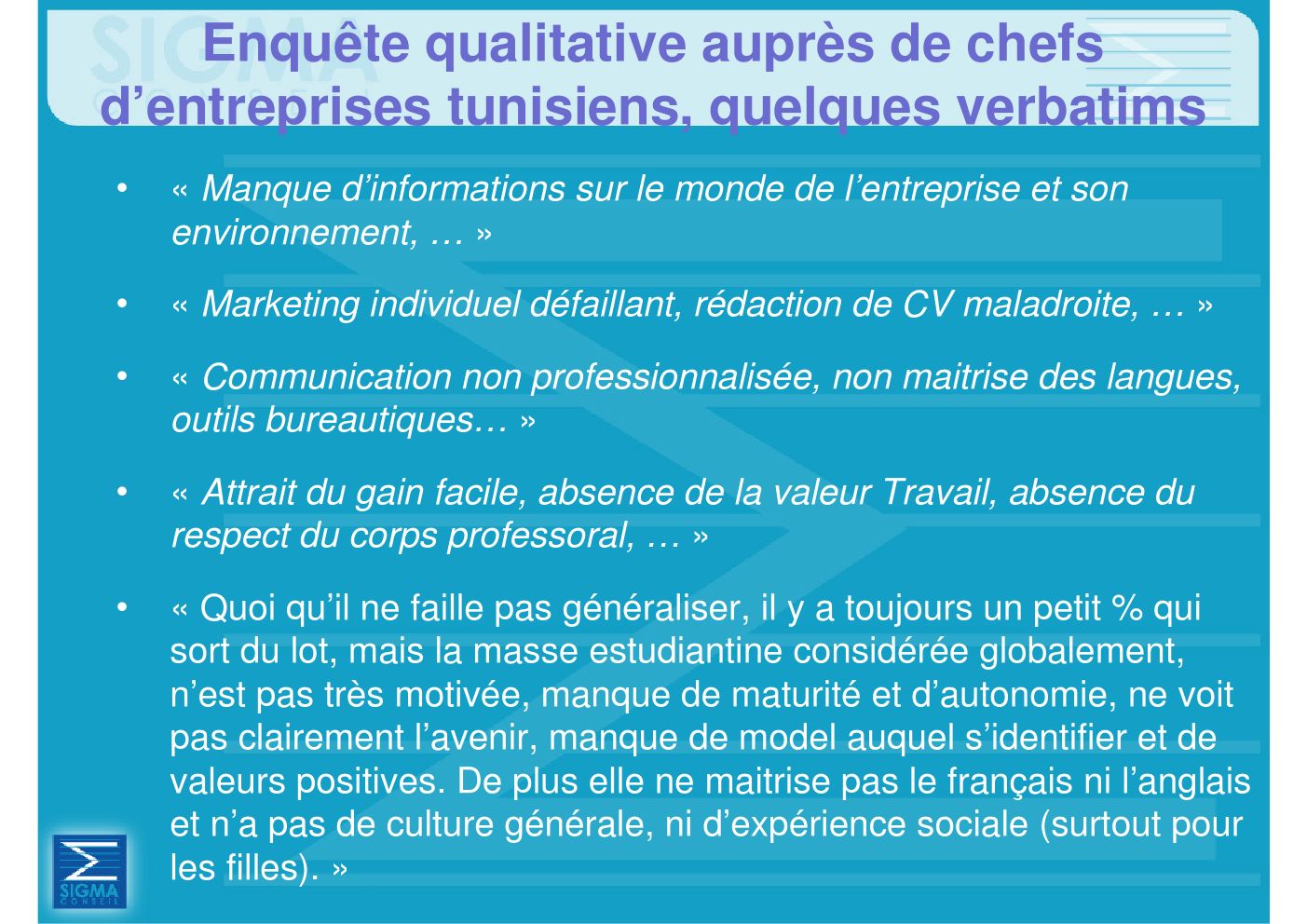 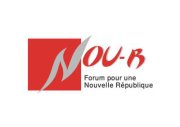 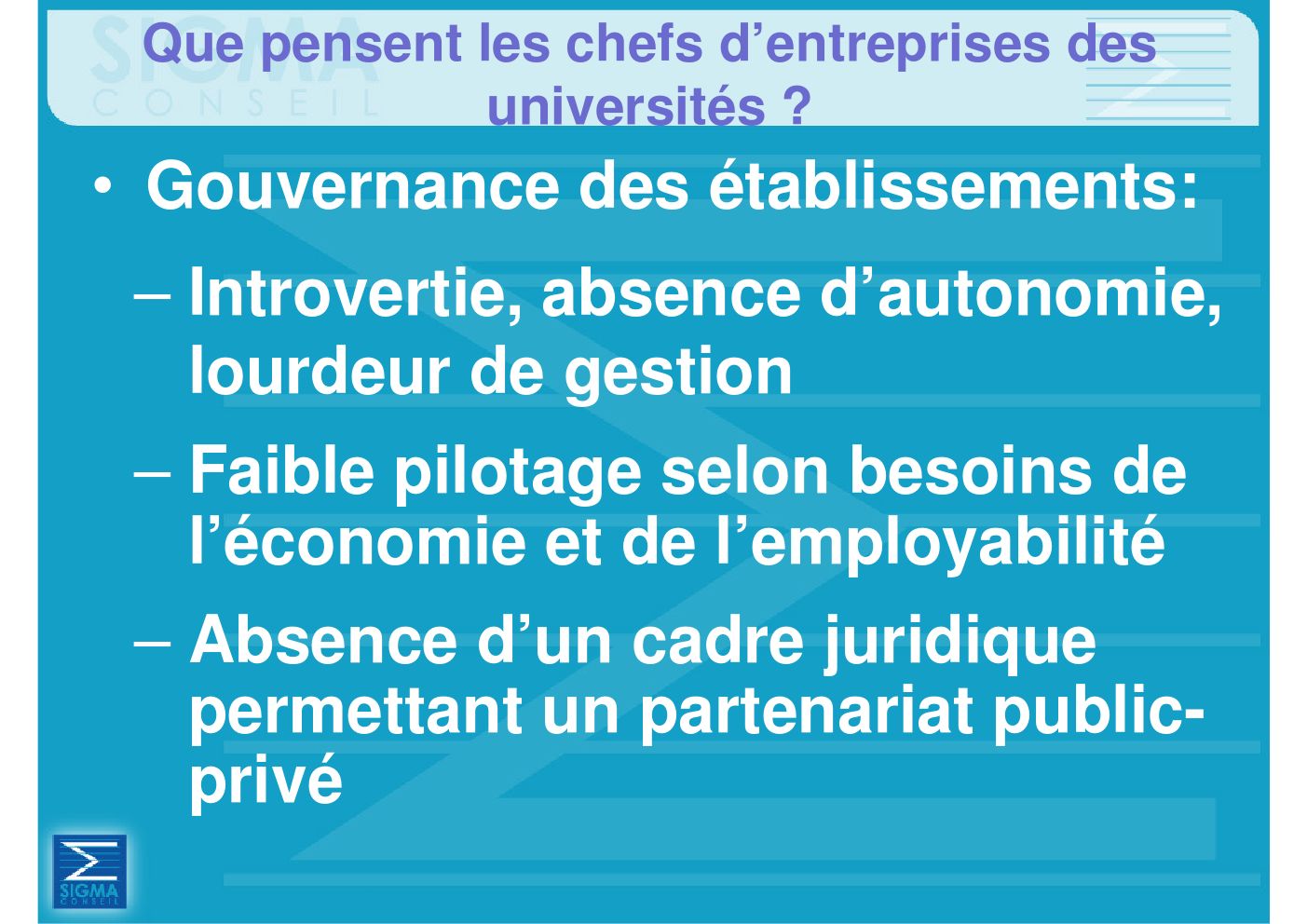 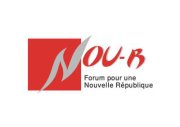 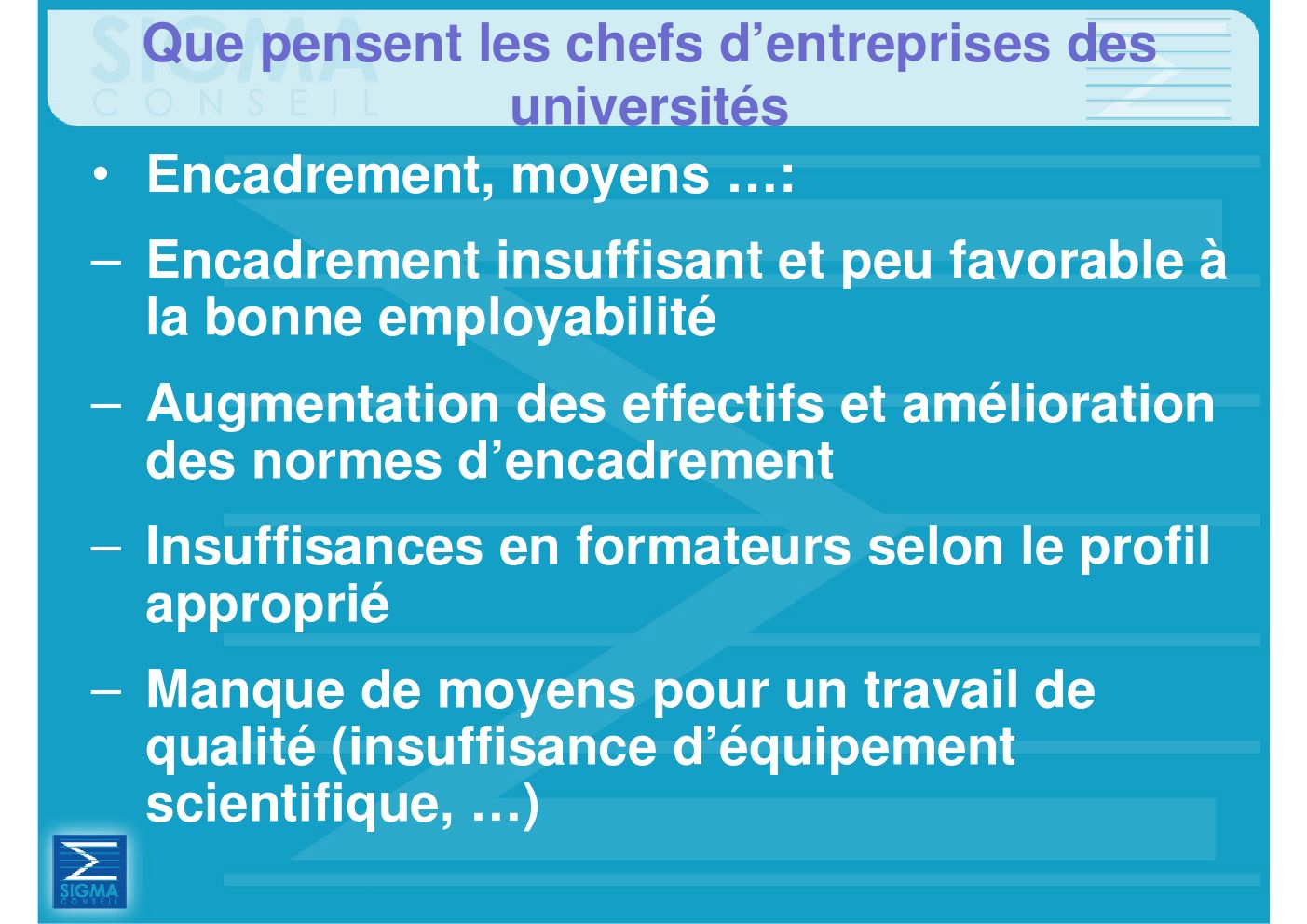 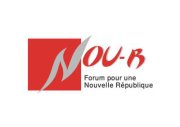 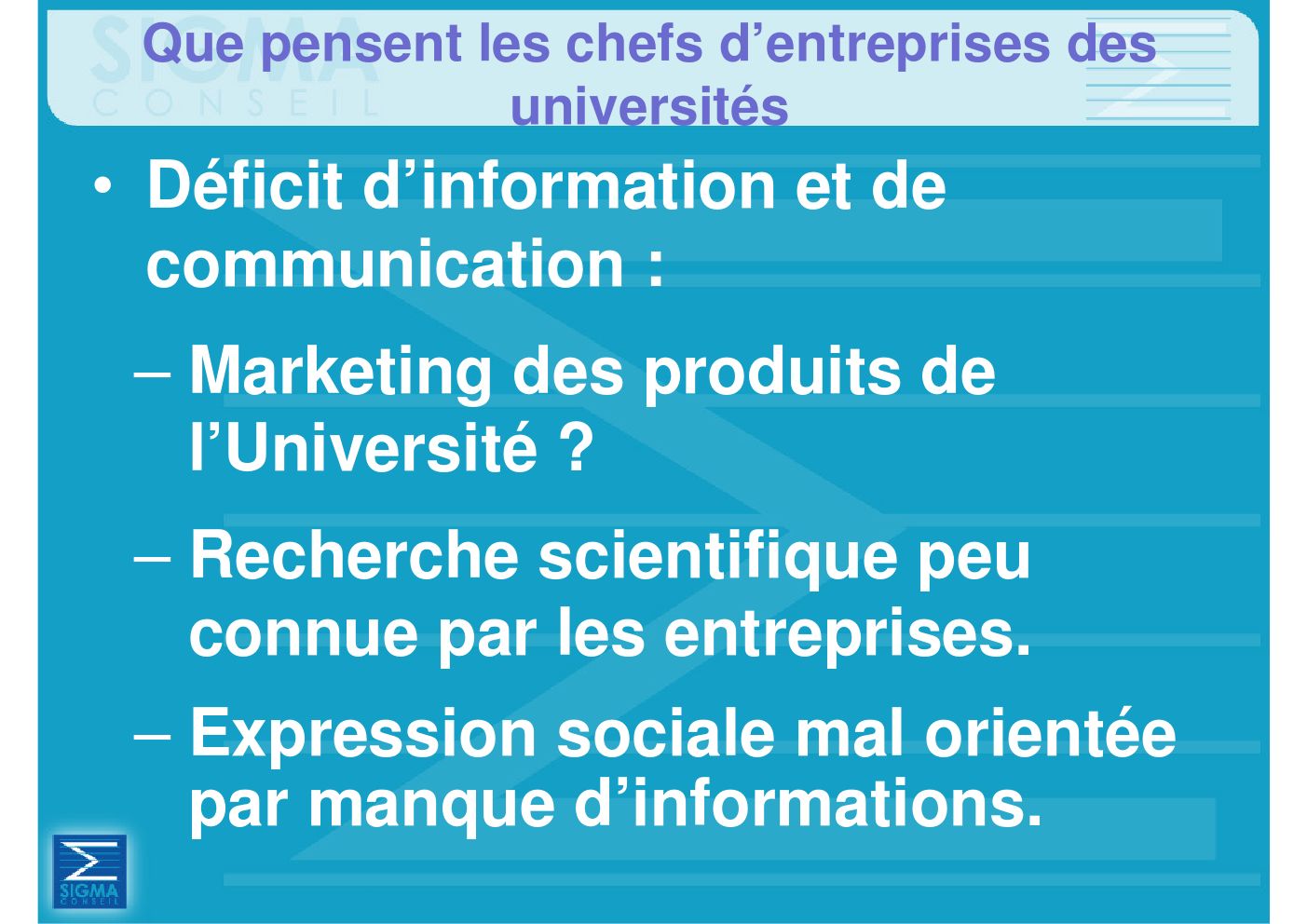 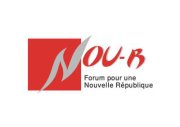 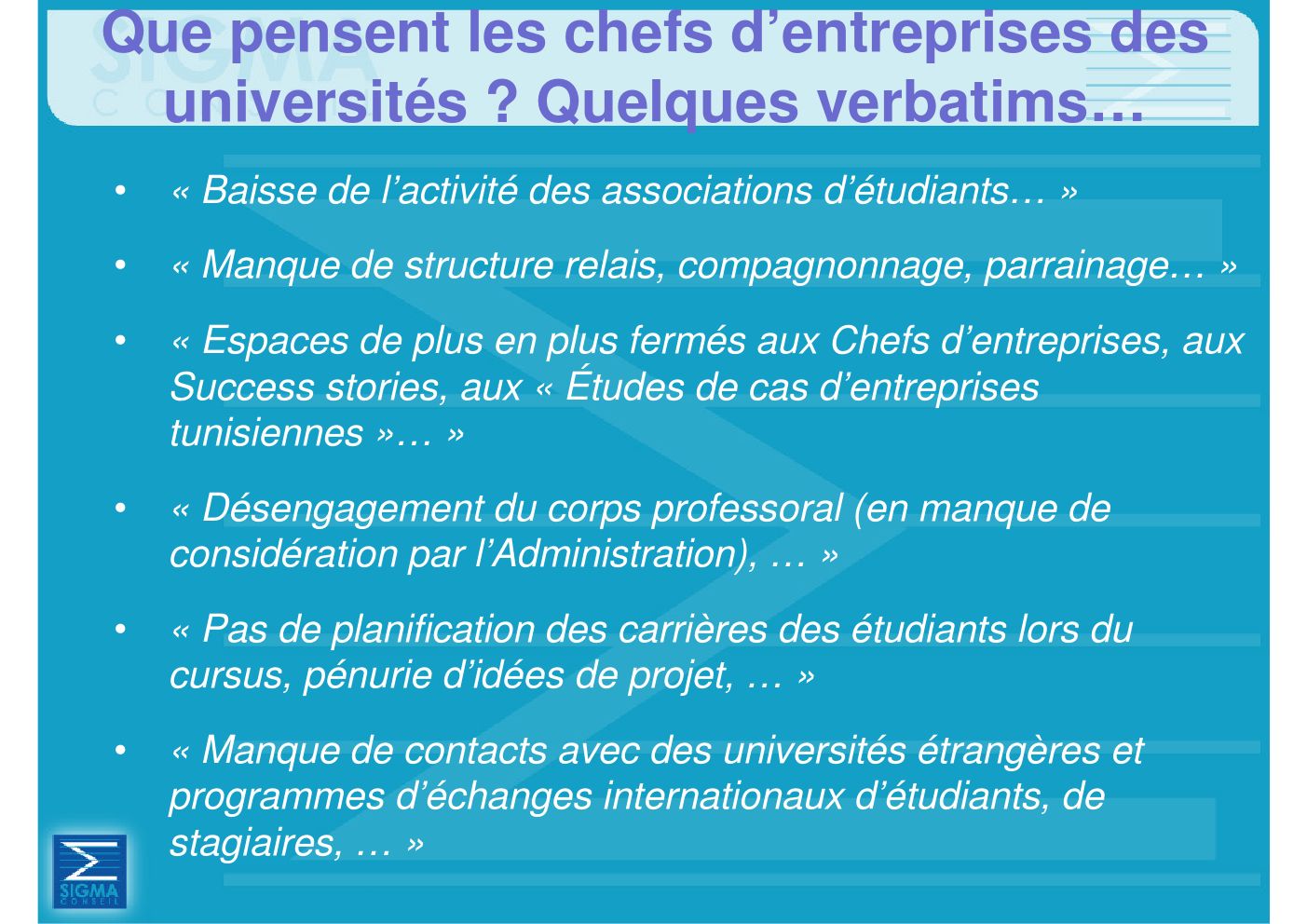 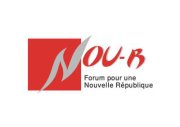 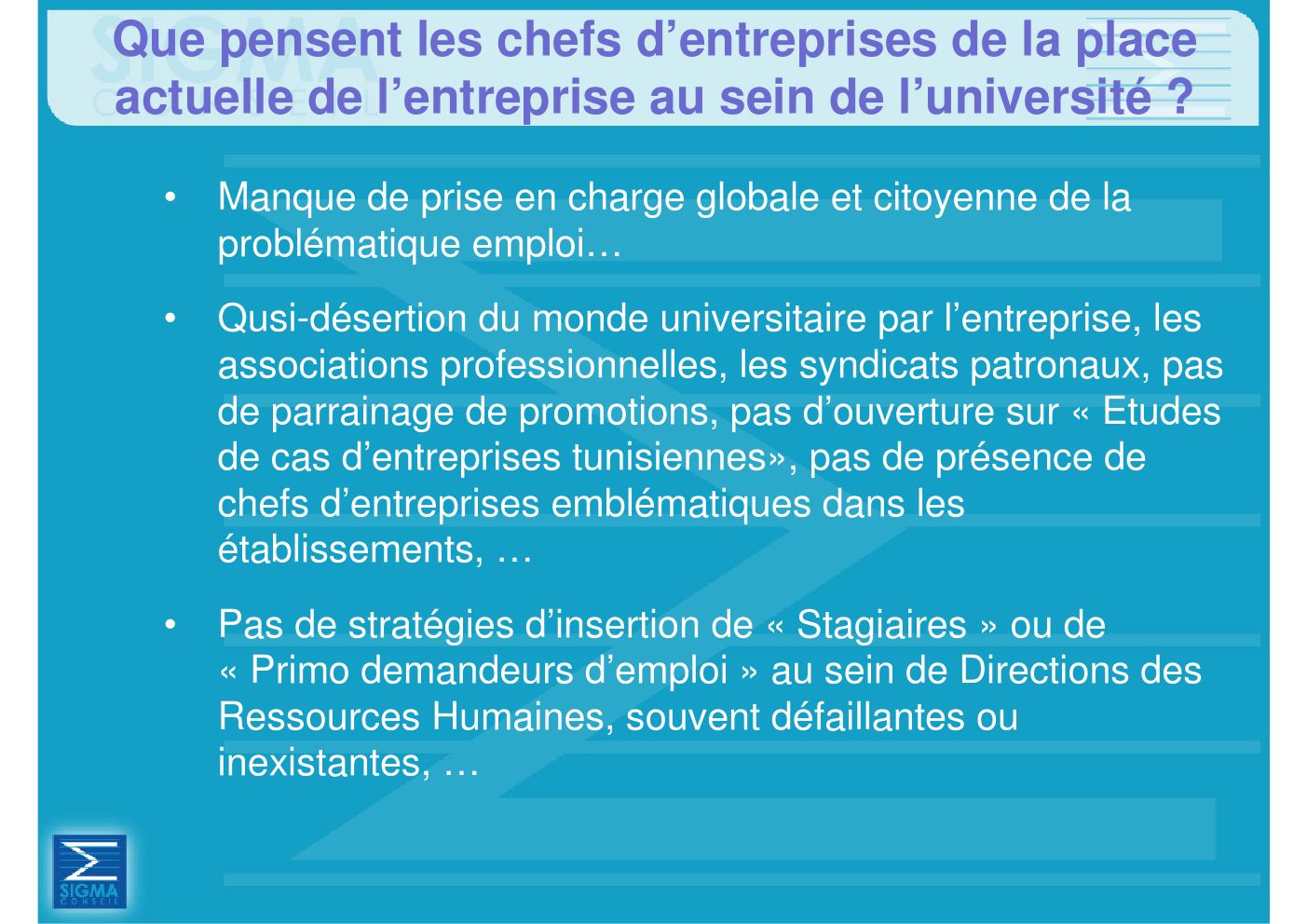 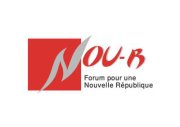 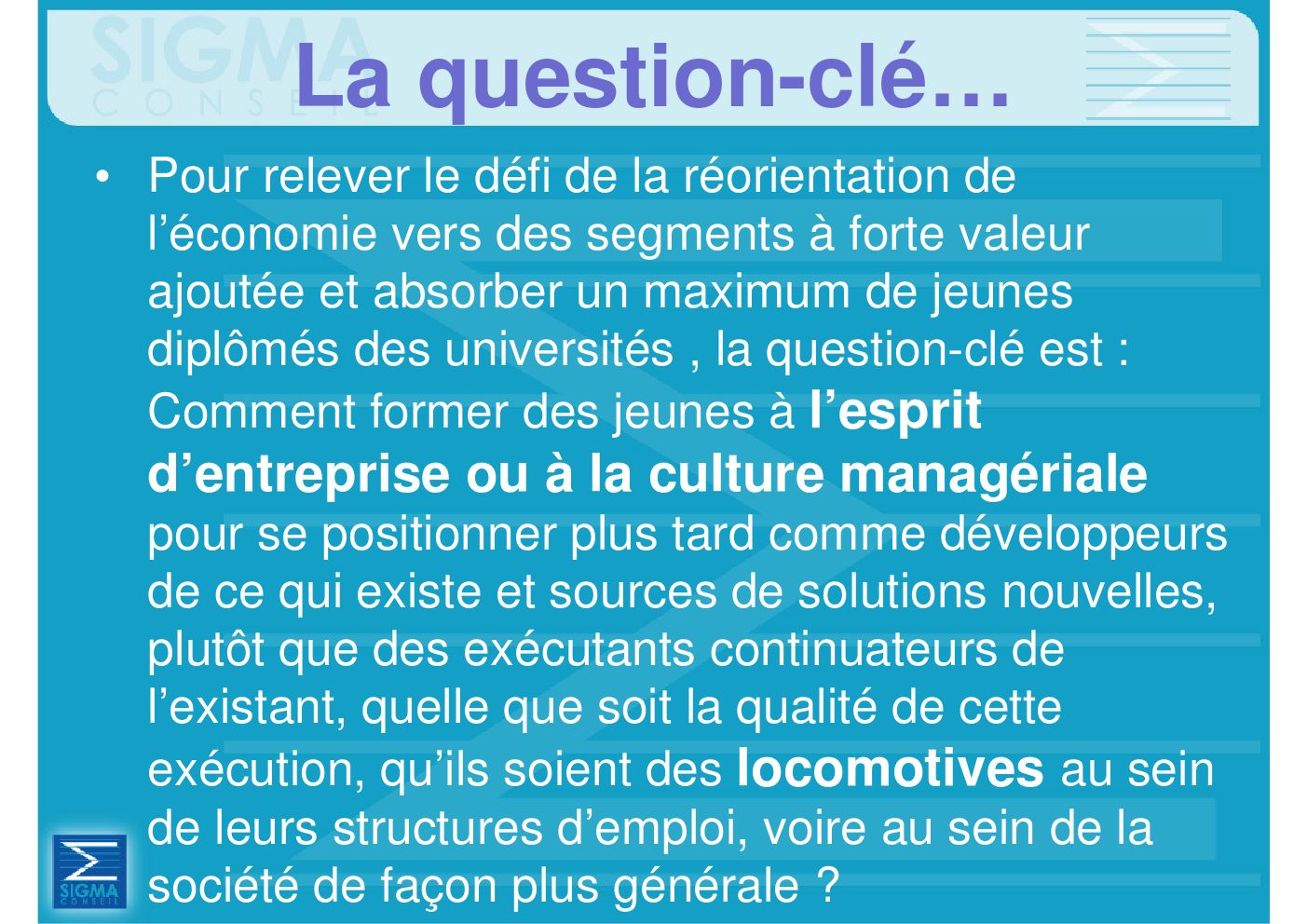 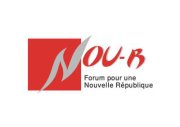 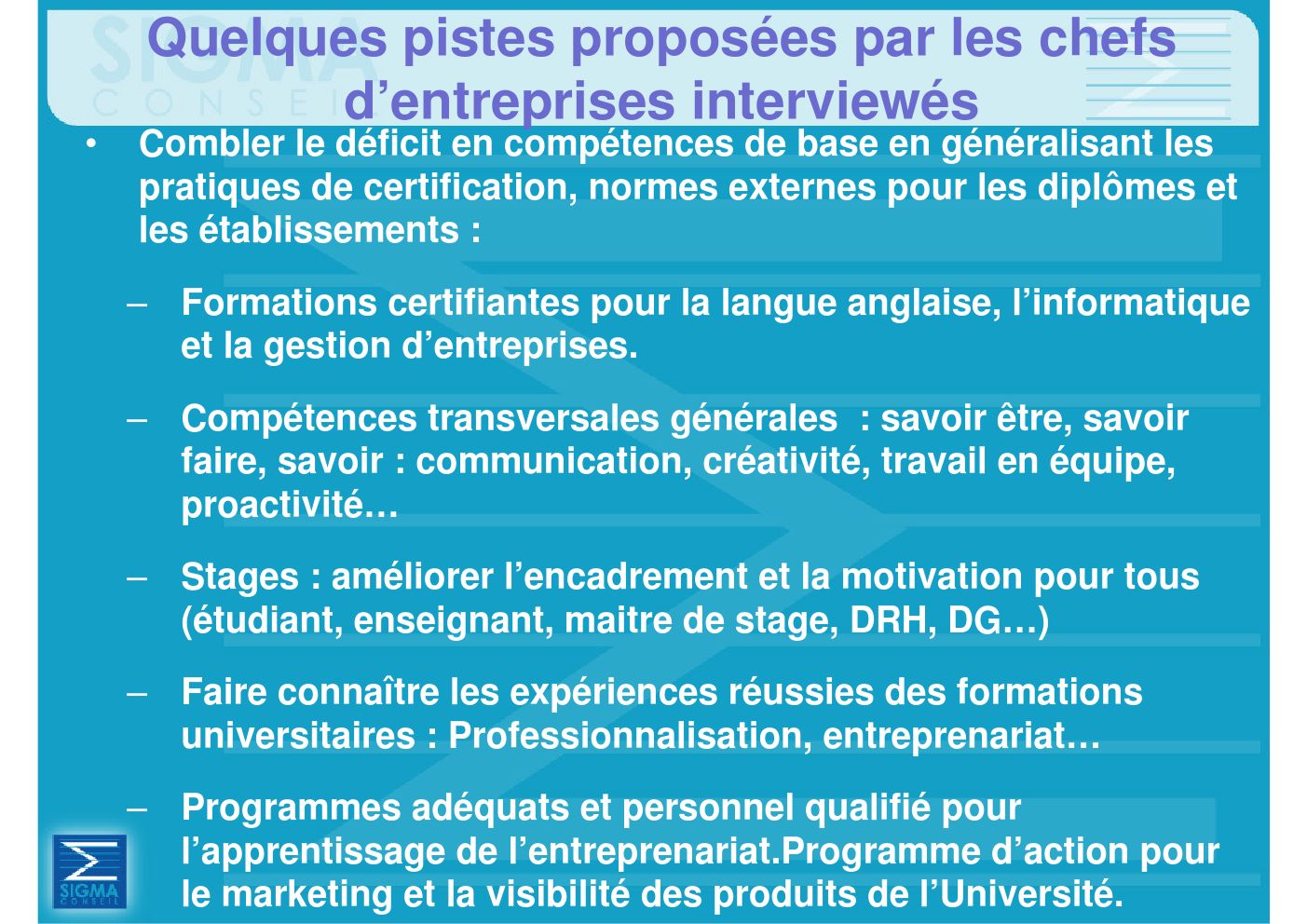 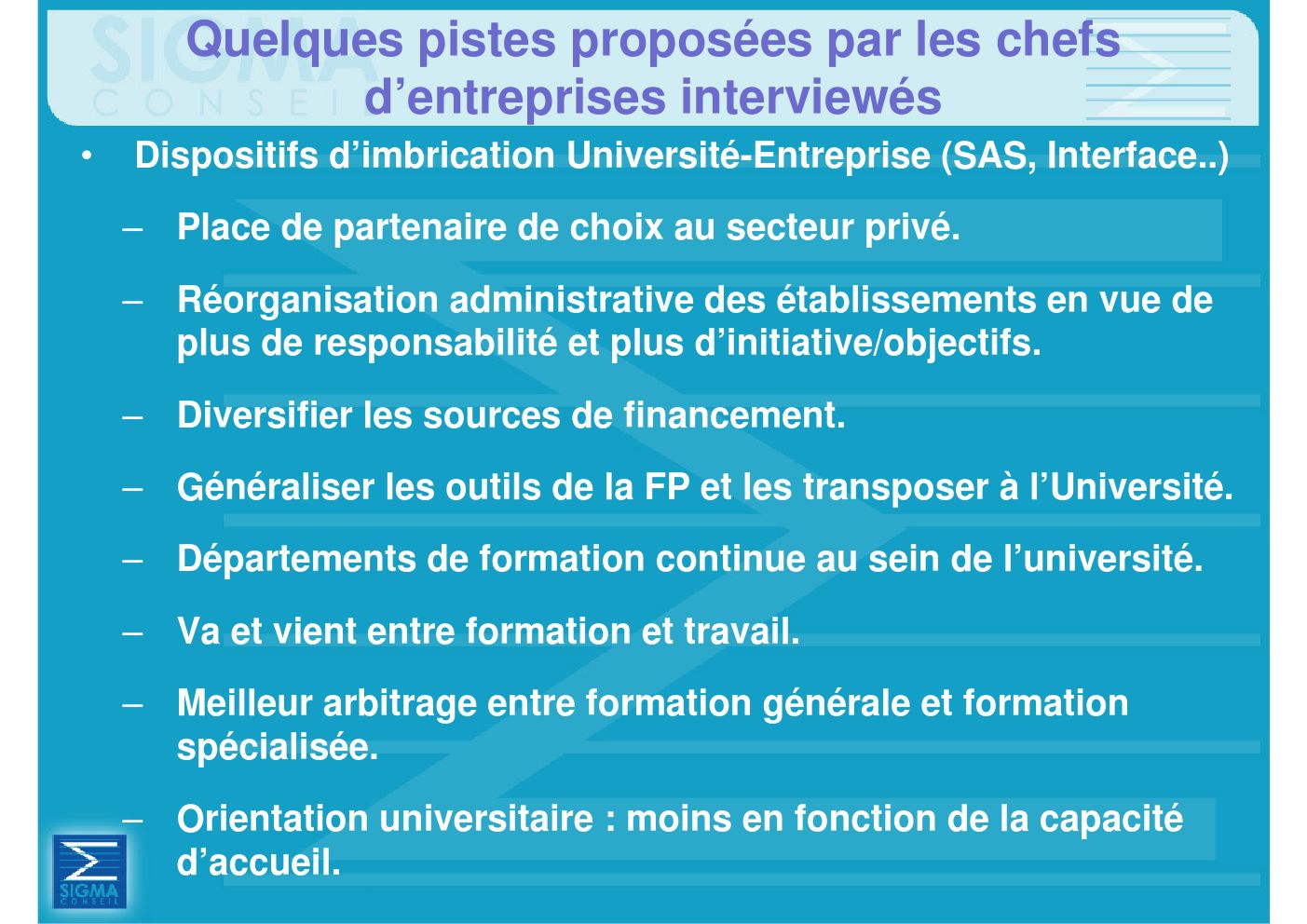 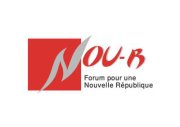 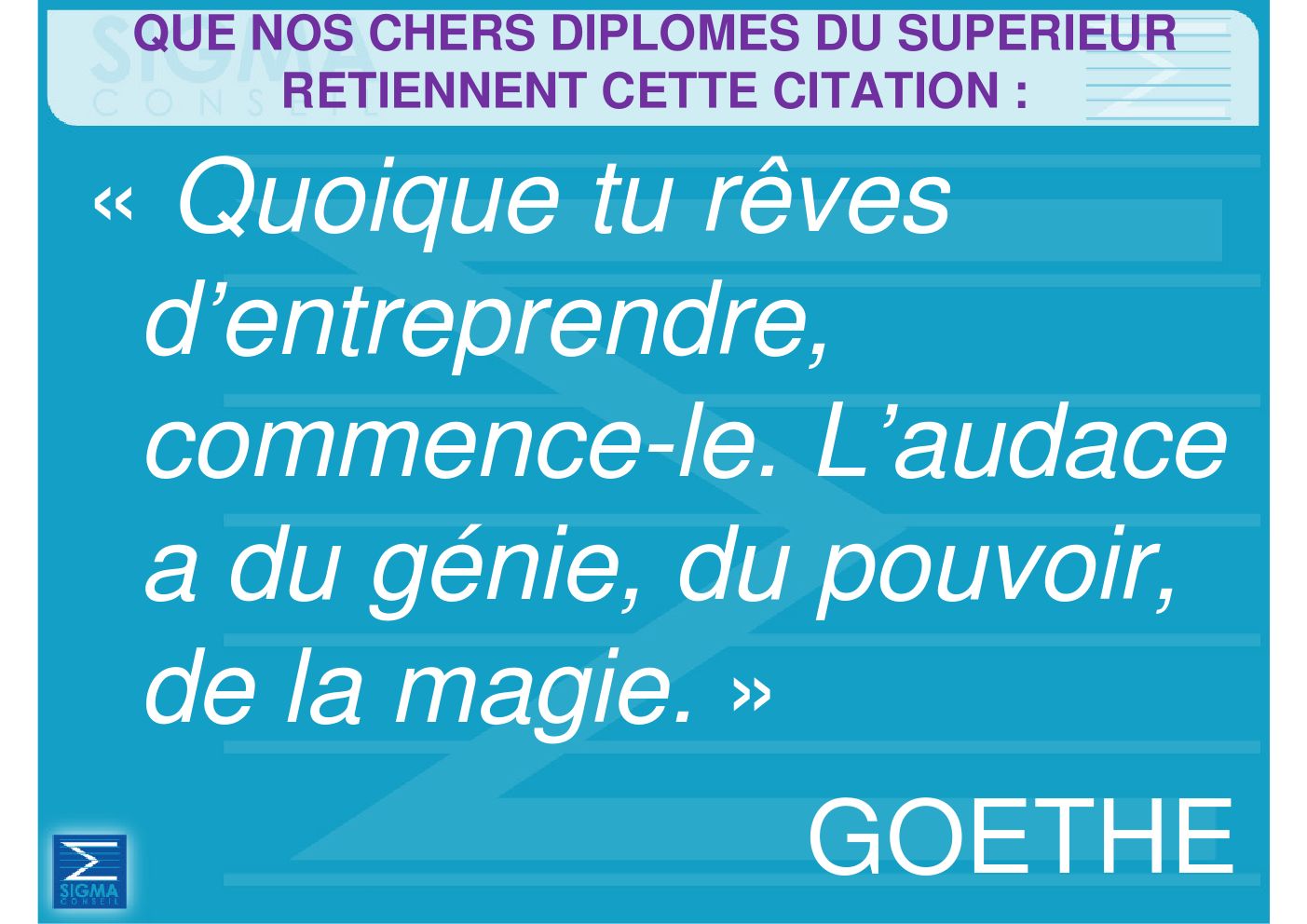 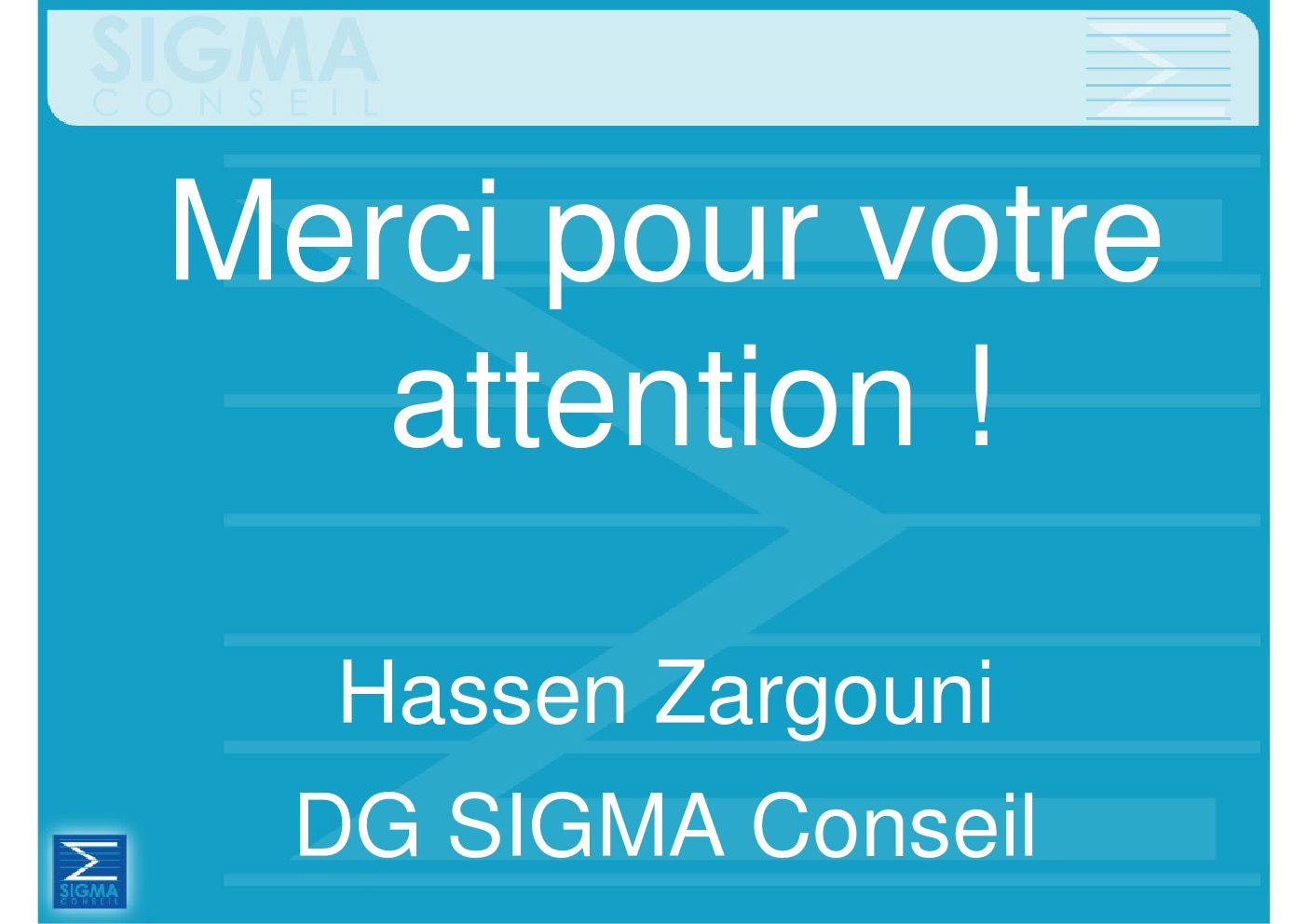 BRISONS LA GLACE ENTRE L’UNIVERSITE ET L’ENTREPRISE ET AMENONS-LES A TRAVAILLER ENSEMBLE !
Merci pour votre attention
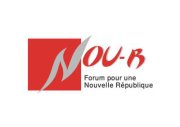